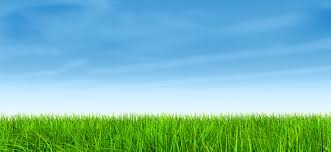 আজকের পাঠে সবাইকে শুভেচ্ছা
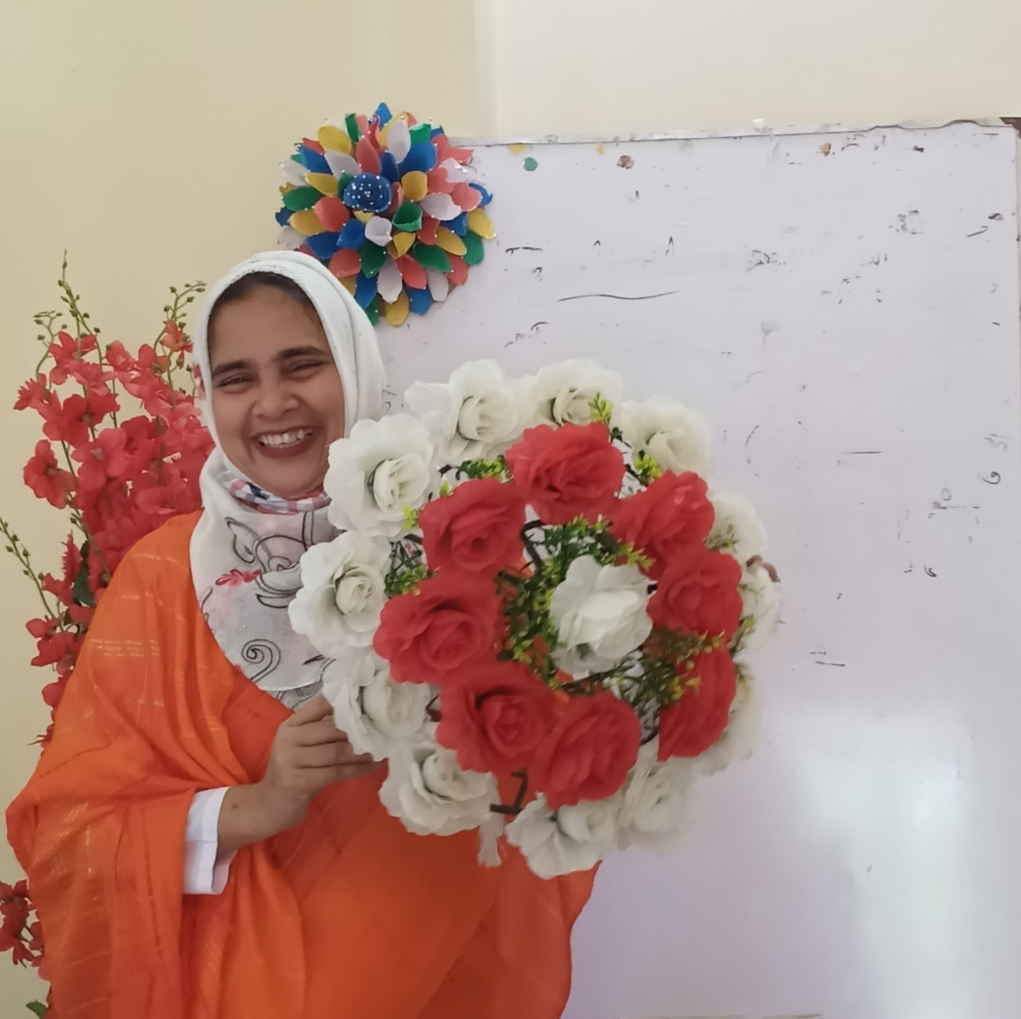 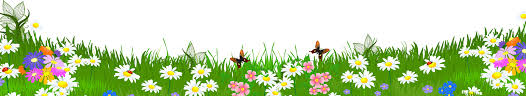 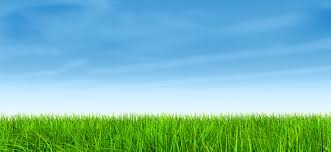 শিক্ষক পরিচিতি
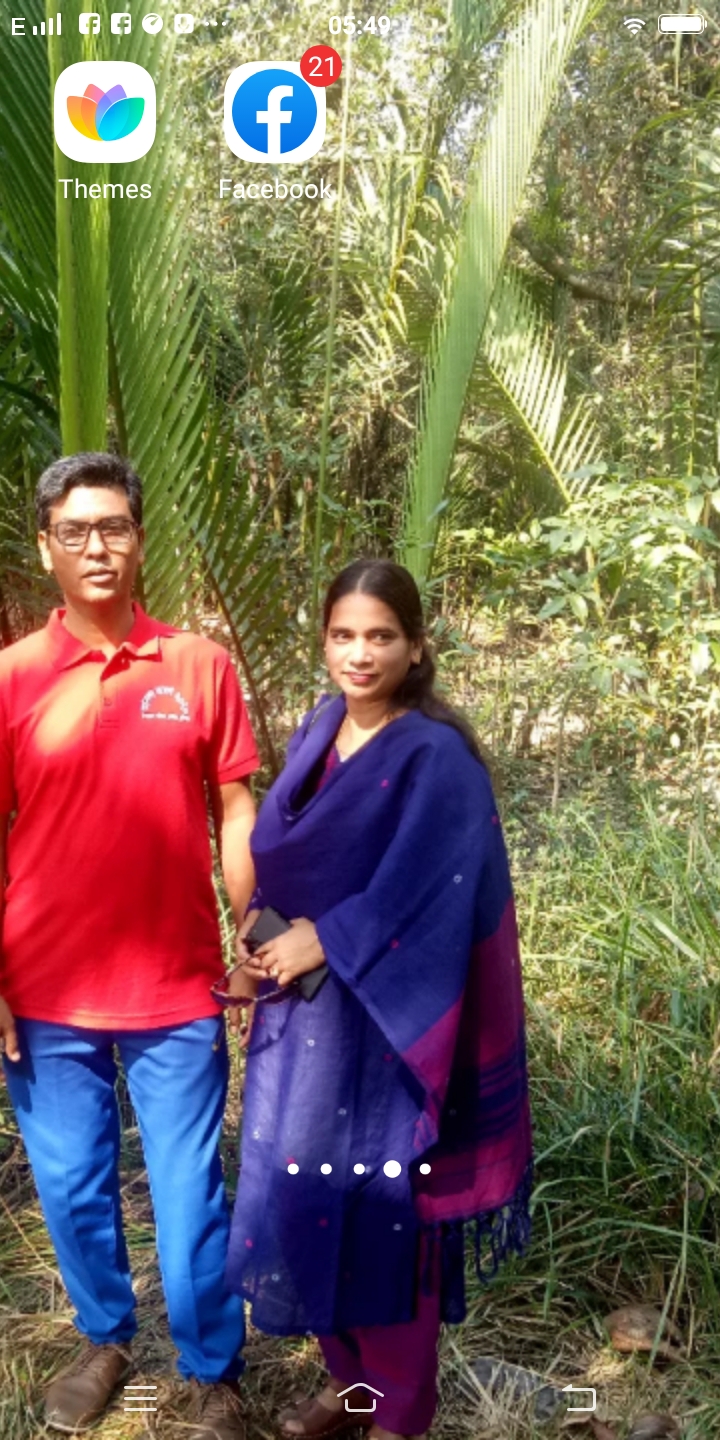 কাজী রুনা
সহকারী শিক্ষক
দিঘলী সরঃ প্রাঃ বিদ্যালয়
লৌহজং,মুন্সিগঞ্জ।
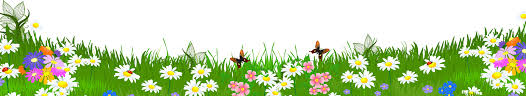 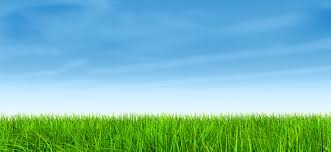 বিষয় পরিচিতি
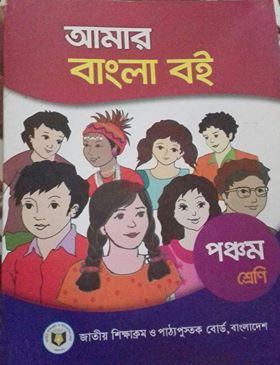 শ্রেণিঃচতুর্থ 
বিষয়ঃ বাংলা
পাঠ শিরোনামঃ বাওয়ালিদের গল্প 
পাঠ্যাংশঃঅনুশীলনী ৪,৫
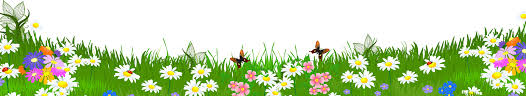 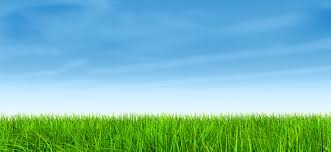 শিখনফল
১.১.১ যুক্তবর্ণ সহযোগে গঠিত শব্দ শুনে বুঝতে পারবে।
১.১.১ যুক্তবর্ণ সহযোগে তৈরি  শব্দ স্পষ্ট ও শুদ্ধ ভাবে বল তে পারবে।
১.৪.১ পাঠ্যপুস্তকের পাঠ স্পষ্ট স্বরে ও প্রমিত উচ্চারণে সাবলীল ভাবে পড়তে পারবে।
১.৬.১ পাঠে ব্যবহৃত বিরাম চিহ্ন ব্যবহার করে  বাক্য লিখতে পারবে।
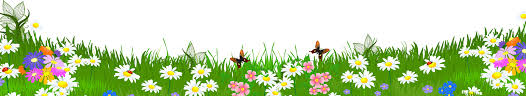 এসো আমরা কিছু ছবি দেখি
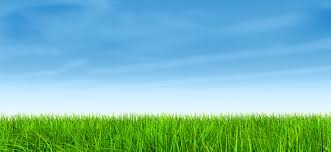 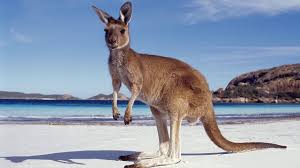 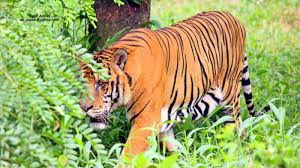 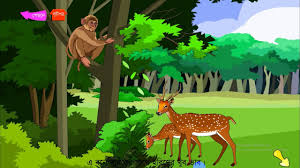 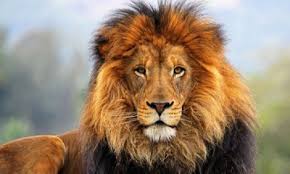 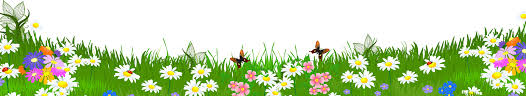 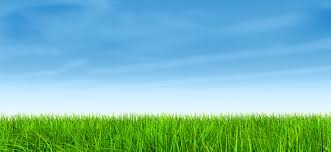 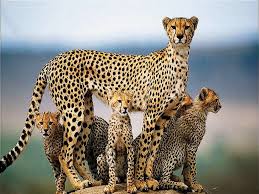 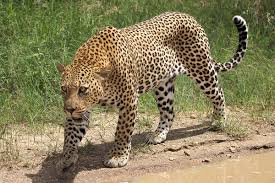 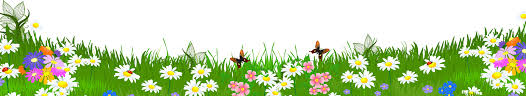 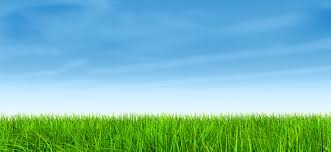 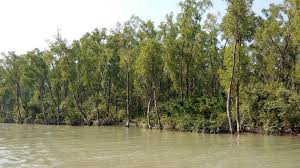 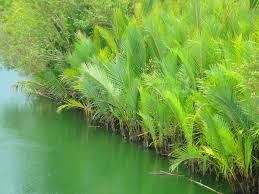 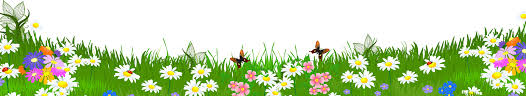 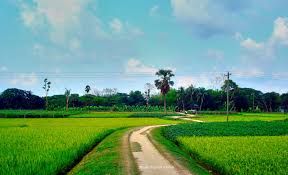 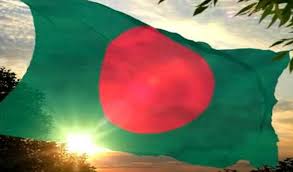 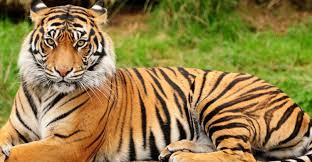 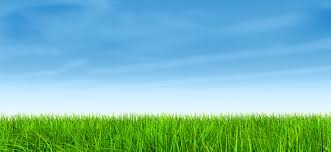 পাঠ্যবইয়ের সাথে সংযোগ
তোমাদের বাংলা বইয়ের ৫৯ 
পৃষ্ঠা খোলো
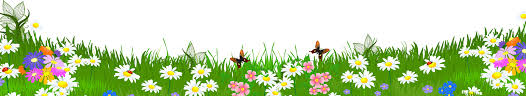 ৩/ খাতায় লিখে ছকটি পূরণ করি
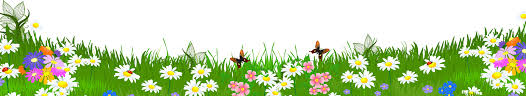 ৪/ নিজের জানা যেকোনো কাজ নিয়ে ছকটি পূরণ করঃ
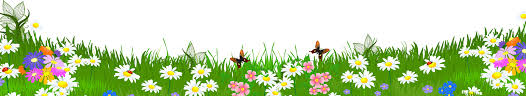 বাড়ীর কাজ
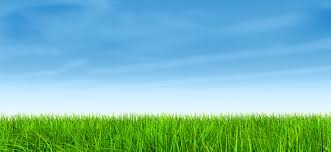 ৪ নং  ছকের তথ্য ব্যবহার করে কাজটি সম্পর্কে একটি অনুচ্ছেদ লিখবে ।
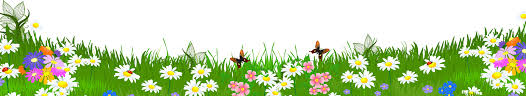 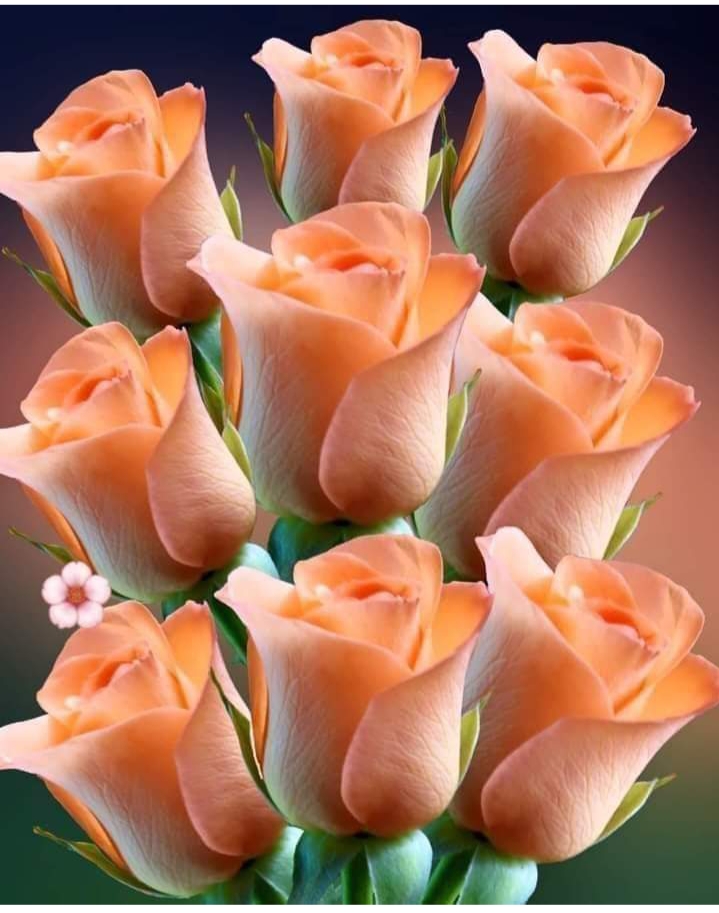 ধন্যবাদ সবাইকে